Целевые установки и особенности мероприятий для талантливых детей в рамках проекта «Школа Росатома» в 2017-2018 учебном году
И.Н. Трифонов, координатор мероприятий в городах-участниках проекта «Школа Росатома»
Муниципальные координаторы 2017-2018 учебного года
Волгодонск Браиловская Наталья Федоровна  		Димитровград Еремеева Галина Александровна
Железногорск Дерышева Ирина Евгеньевна		Заречный ЗАТО Головачева Ольга Васильевна
Заречный СО Шибаева Татьяна Юрьевна 		Зеленогорск Китаева Ольга Петровна
Нововоронеж Пегусова Галина Андреевна		Новоуральск Аленькина Татьяна Николаевна
Озерск Титченко Ольга Федоровна			Северск Леонтьева Елена Валерьяновна
Снежинск Смирнова Ирина Леонидовна 		Сосновый Бор Ивкучева Татьяна Петровна
Трехгорный Свистун Инна Владимировна		Удомля Грехова Галина Павловна

Курчатов Нечитайло Оксана Анатольевна 		Саров Мухин Владислав Геннадиевич 

Балаково ?		Десногорск ?		 Лесной ?		 Полярные Зори ?
Направления учебного года
Инженерное творчество: конструирование с помощью 3D-принтера (9-11 класс) и изготовление инженерных кинетических инсталляций (5-8 класс)

Фестиваль детских театральных коллективов городов Росатома (1-11 класс)

Мероприятие для дошкольников «Чемпионат спортивных команд 5+» (дети 5-7 лет)
Системные мероприятия
Медиапроект «Атом ТВ» - Заречный (Пензенская область)

«Школа проектов» - Железногорск (Красноярский край)

Медиапроект «Rosatom’s COOL» - Лесной (Свердловская область)

Метапредметная олимпиада – Конкурс (февраль 2018 г.)

Конкурс юных педагогов «Школы Росатома» - (апрель-май)
Календарь
Организационная рамка мероприятий для талантливых детей
PR-кампания → прием заявок → заочный (обучающий) этап → муниципальный этап → дистанционный этап → очный этап

Активная работа журналистов «Атом ТВ» и «Rosatom’s COOL» 
на старте, муниципальном этапе и очном этапе

В рейтинге не будут учитываться содержательный и финансовый отчеты, а будет учитываться охват городов, количество городов, в которых проведены муниципальные этапы, 
участники очного этапа
Инженерное творчество: конструирование с помощью 3D-принтера (9-11 класс) и изготовление инженерных кинетических инсталляций (5-8 класс)
Два независимых направления, объединенных под общей идеей инженерного творчества, направлены на поддержку разных категорий детей по отношению к инженерному творчеству (проявляющих любопытство или (и) мотивированных на глубокое погружение в инженерное творчество)
Конструирование с помощью 3D-принтера приводит к созданию уникального, создаваемого совместно, распределенно (может быть даже конвейерно) продукта. Формируются навыки распределенной командной ответственности. 
Задаются форматы престижности инженерного творчества (своеобразной интеллектуальной и предметно-пространственной среды «белых воротничков» от инженерии). 
Перевод технологий работы с 3D-принтером в разряд ординарных, доступных, повседневных в мироощущении современных подростков. 
Более точная профориентация подростков, проявляющих интерес к инженерному творчеству. 
Создание детско-взрослых сообществ, объединяющих молодых успешных ученых, инженеров и одаренных детей, а так же детей, проявляющих интерес к инженерному творчеству.
Инженерное творчество: конструирование с помощью 3D-принтера (9-11 класс) и изготовление инженерных кинетических инсталляций (5-8 класс)
Изготовление инженерных кинетических инсталляций обеспечивает поддержку массового интереса детей к инженерному творчеству с опорой на возрастные особенности подростков (желание привлекать внимание, быть в центре зрелищных событий и т.д.) 
Создание ситуации возможности успеха в инженерном творчестве для каждого желающего. 
Привлечение внимания общественности к современным форматам поддержки массового инженерного творчества (за счет зрелищности и масштабности мероприятия, становящегося общегородским праздником)
Фестиваль детских театральных коллективов городов Росатома (1-11 класс)
Стимулирование развития детского коллективного творчества в образовательных организациях городов-участников проекта
Представление театральных техник в качестве образовательных технологий, раскрывающих личный потенциал детей и взрослых, обеспечивающих формирование предметных и метапредметных результатов учащихся
Привлечение внимания общественности в целом (и детей в частности) к отдельным направлениям литературного творчества, жанрам, авторам, темам (за счет зрелищности и масштабности мероприятия, становящегося общегородским праздником)
Привлечение внимания общественности к современным образовательным форматам работы с подростками, способам введения подростков в культуру
Стимулирование взаимодействия специалистов в сфере образования и культуры в городах-участниках проекта
Мероприятие для дошкольников «Чемпионат спортивных команд 5+» (дети 5-7 лет)
Выстраивание системного мероприятия для дошкольников, задающего современные форматы работы с детьми дошкольного возраста (в спортивных и неспортивных активностях)
Системное влияние на технологии работы педагогов в детских садах (на примере прошлого года – это получилось)
Вовлечение родительского сообщества в современные технологии дошкольного воспитания
Привлечение внимания общественности городов к системным изменениям, происходящим в дошкольном образовании в рамках проекта «Школа Росатома» (за счет зрелищности и масштабности мероприятия, становящегося общегородским праздником)
Гранты: системные мероприятия
300 000 руб.:
организация и проведение события 
жюри
брендированная сувенирная продукция каждому участнику
трансферы от а/п, ж/д вокзала, внутри города
оформление

+ призовой фонд «Атом ТВ» 200 000 руб.
+ работа с юными журналистами в течение года 100 000 руб.
+ студийные записи ежемесячных программ 50 000 руб.
Гранты: мероприятия для талантливых детей
Грант в размере 1 000 000 руб. в этом учебном году не предполагает расходы на проживание иногородних участников мероприятия
Призовой фонд 500 000 руб.

Мероприятие для талантливых детей «Школы Росатома» - 
не способ освоить средства гранта, а способ провести 
имиджевое событие для своего города!
Спасибо за внимание!
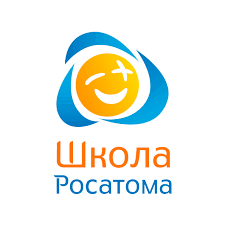 Спасибо за внимание!
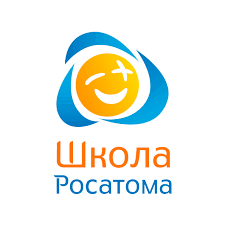 Что не так?